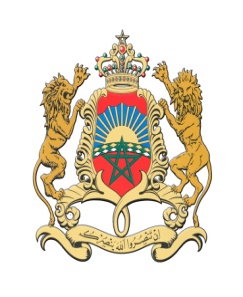 Royaume du Maroc
Coordination Nationale de l’Initiative Nationale pour le Développement Humain 
CN-INDH
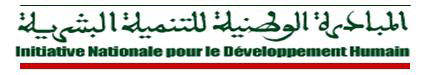 Organes de gouvernance
De l’Initiative Nationale pour le Développement Humain
Phase III
Gouvernance rénovée et fédératrice :
Nouvelle approche:
Pour plus d’impact, d’efficacité et de cohérence
Consolider et améliorer le dispositif existant
Renforcer les partenariats pour enrichir le savoir-faire
Favoriser l’émergence d’écosystèmes pour le développement humain
Faire de l’INDH un levier de convergence et de mise en cohérence des projets et des bonnes pratiques 
Mettre en place de nouveaux outils de planification assurant la pertinence, la cohérence  et l’efficacité.
1. Redéfinition des rôles des organes de gouvernance:
1. Redéfinition des rôles des organes de gouvernance:
2. Nouveaux outils assurant plus de pertinence, de cohérence et d’efficacité
3. Fonctionnement des organes de gouvernance
Avril
juin
Septembre
4. Partenariat avec les têtes de réseau :
Le tissu associatif qui s’est développé pour porter les projets de l’INDH apparaît hétérogène et atomisé. Pour accroitre son impact, il doit se fédérer et se professionnaliser autour de “têtes de réseau”
Têtes de réseau
Une approche gagnant-gagnant
Les trois rôles des têtes de réseau
Les têtes de réseau apportent leur expertise…
Formalisation de guides méthodologiques
Qualité de gestion des projets éprouvée 

Référentiels méthodologiques




Mise en oeuvre de bonnes pratiques

Capacité à fédérer les acteurs du secteur privé
Déploiement de bonnes pratiques dans d’autres régions, avec l’aide des partenaires de l’INDH
deviennent partenaires stratégiques de l’INDH
Financement direct par l’INDH 
Accompagnement le déploiement de bonnes pratiques et method.

Valorisation à travers un label “têtes de réseau” facilitant l’accès aux financements privés
Encadrement d’associations plus petites, actives au sein du même programme, dans la même region
3. Partenariat avec les têtes de réseau :
Processus itératif d’innovation sociale
Valeur ajoutée des partenaires
Contribution à la Phase III
Co-priorisation des enjeux dans le Programme Pluriannuel de Dév. Humain
Proximité avec les bénéficiaires
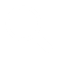 Expérience de mise en œuvre de bonnes pratiques
Participation à des groupes de travail thématiques
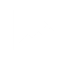 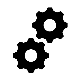 Effet de levier auprès des secteurs publics et privés et des bailleurs de fonds
Labélisation des partenaires
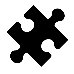 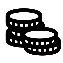 Processus efficaces et légitimité auprès des acteurs de terrain
Encadrement des acteurs de proximité par les partenaires « têtes de réseau »
Objectifs et cadre méthodologique partagés
Cadre méthodologique robuste
Merci
Questions à débattre:
Composition et nouvelles attributions  des organes de gouvernance; 
Démarche d’élaboration des diagnostics participatifs, PPDH, contrats-programme et le guide d’arbitrage des projets;
Rôle des équipes d’animation;  
Rôle de l’agent d’Autorité dans la mise en œuvre de l’INDH.
Favoriser la mise en réseau et la création d’écosystèmes de développement humain, autour de partenaires « têtes de réseau »
APPROCHE NORMATIVE ET DE GESTION
EXPERIENCE DANS LA FORMATION
DEVELOPPEMENT D’UNE OFFRE CONCEPTUELLE
EXPERIENCE DE GESTION
Approche normative (normes de construction, aménagement, équipement et fonctionnement)

Référentiels de gestion
Capacité à diffuser un savoir-faire en matière de développement humain à travers le développement de kits thématiques, etc.
Expérience dans la gestion de projets dans l’un des domaines du développement humain adressés par l’INDH
Expérience dans la formation initiale et continue des ressources humaines requises
2. Nouveaux outils assurant la pertinence, la cohérence et l’efficacité de l’action de l’INDH: